Характеристика змісту освіти дітей з помірною розумовою відсталістю
Помірна розумова відсталість (імбецильність) - це середній за виразністю ступінь розумової відсталості, який виникає через органічне ураження кори головного мозку.
Діти із помірною розумовою відсталістю перебувають у закладах Міністерства праці та соціальної політики або Міністерства охорони здоров'я.
Мета: працевлаштування і подальше пристосування дітей до життя в умовах навколишнього соціального середовища.
І етап
Завдання: виробити санітарно-гігієнічні навички, навички самообслуговування, розвинути моторику, координацію рухів. 
Вихованців привчають до адекватної поведінки в групах, у їдальні, спальні, класних кімнатах та інших суспільних місцях. 
На даному етапі методи навчання наближені до методів дошкільної і ясельної педагогіки.
ІІ етап
Завдання: закріплення навичок самообслуговування і особистої гігієни, проводиться робота з організації господарсько-побутової праці. 
В цей період їх навчають рахунку, читанню, письму, велику увагу приділяють розвитку мовлення.
ІІІ етап
Завдання: закріплення і удосконалення соціально-побутових навичок, навичок комунікативної та практично-діяльнісної поведінки. 
В цей період організовується трудове навчання вихованців, відшліфовуються відповідні трудові операції, закріплюються навички поведінки у суспільних місцях, здатність слідкувати за своїм зовнішнім виглядом.
«Програми навчання дітей з помірною і тяжкою розумовою відсталістю». 
розроблені Московським Інститутом дефектології АПН у 1984 році і нею користуються зараз в Україні.
«Програми навчання дітей з помірною і тяжкою розумовою відсталістю будинків-інтернатів II профілю” (Арнольдов М. А., Забара К. Г.)
 за яким і працюють дитячі будинки для дітей-інвалідів.
Вимоги

 підготовка вихованців до сприйняття нового матеріалу протягом усіх років навчання; 
простий небагатослівний, емоційний, максимально доступній виклад матеріалу; 
для досягнення розуміння вихованцями відносно складних понять навчальний матеріал подається в розчленованому вигляді, вивчається окремими частинами і в міру засвоєння узагальнюється; 
максимально можлива предметність та унаочнення навчання; 
дотримання уповільненого темпу навчання у зв’язку з надзвичайно слабкими процесами сприйняття, усвідомлення та мовного оформлення засвоєних знань дітьми.
Мельнице-Подільський  дитячий  будинок-інтернат  
(Тернопільська область)
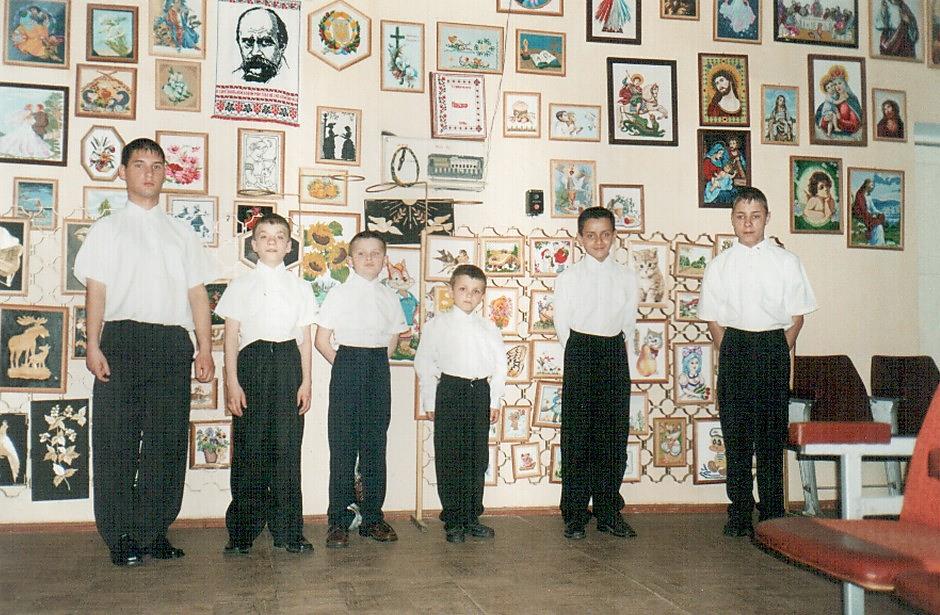 виставка дитячих робіт
Білопільський дитячий будинок-інтернат
(Сумська область)
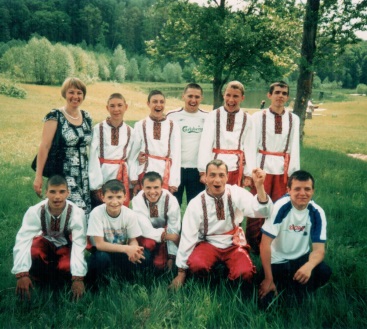 творчий  дитячий колектив «Козачата» 
(народного танцю) та «Брейк-дансу».
Дякую за увагу!